ТРАНСФОРМАТОР
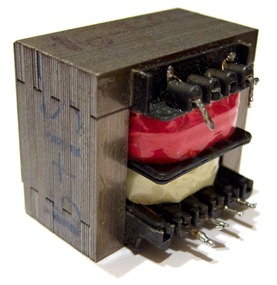 Сенин В.Г., МОУ «СОШ № 4», г. Корсаков
Тест
1.
Какой ток называется переменным?
Ток, у которого периодически изменяется только численное значение.
Ток, у которого периодически изменяются величина и направление.
Ток, у которого изменяется только направление.
Тест
2.
Виток вращается в однородном магнитном поле. Как расположены магнитные силовые линии относительно плоскости витка в момент времени, когда ЭДС индукции равна нулю?
Перпендикулярно плоскости витка.
Параллельно плоскости витка.
Под углом 45о к нормали плоскости витка.
Тест
3.
От каких величин зависит максимальная ЭДС генератора?
От числа оборотов в единицу времени.
От числа витков обмотки, числа оборотов в единицу времени и величины площади витка магнитного поля.
От числа оборотов в единицу времени и числа витков обмотки.
Тест
4.
Изменение ЭДС в рамке, которая вращается в магнитном поле, задано уравнением :  e=10 cos 200t. Каковы амплитуда ЭДС и собственная частота вращения рамки?
еm = 10 В       v = 100/π  Гц
еm = -10 В       v = 100  Гц
еm = 10 В       v = 200 Гц
Назначение трансформатора
Трансформатор — это устройство, которое служит для повышения или понижения переменного напряжения.Состоит трансформатор из двух катушек (обмоток), надетых на общий замкнутый сердечник.
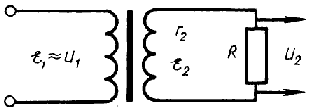 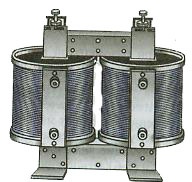 2. Понижающий:
Схема трансформатора: слева изображена первичная обмотка трансформатора, справа - вторичная обмотка, к которой подключен потребитель.
Подключение трансформатора
Сердечник изготавливают из специальной электротехнической стали.Первичную катушку подключают к источнику переменного напряжения, которое нужно преобразовать (повысить или понизить), вторичную — к потребителю. При этом во вторичной катушке возникает ЭДС индукции. В каждом витке первичной и вторичной катушки ЭДС одинакова: e1 = e2.
Полная ЭДС обмотки зависит от количества витков (N) в ней:
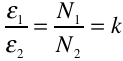 — коэффициент трансформации.
Т.к. сопротивление первичной обмотки мало, то
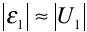 Виды трансформаторов
1. Повышающий:
2. Понижающий:
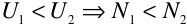 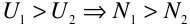 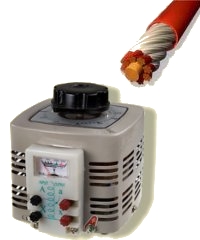 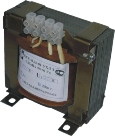 Режим работы трансформаторов
Холостой ход.Вторичная обмотка не замкнута на потребителя — в ней нет тока.
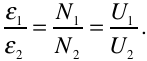 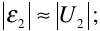 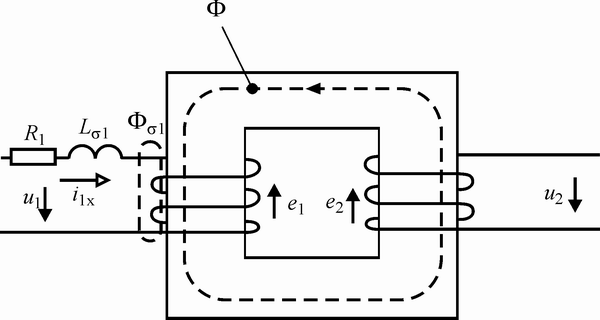 Режим работы трансформаторов
2.  Работа нагруженного трансформатора.К вторичной обмотке подключен потребитель, следовательно, в ней существует ток. Это приводит к увеличению затрат электроэнергии, которое достигается за счет увеличения силы тока в первичной обмотке.  Поскольку потери мощности в сердечнике невелики (2—3%), то мощности тока в первичной и во вторичной обмотках примерно одинаковы:
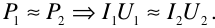 Трансформаторы в промышленности и быту
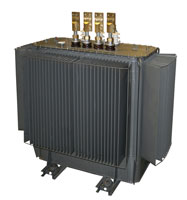 Трехфазные масляные трансформаторы герметичного исполнения без маслорасширителей предназначены для преобразования электроэнергии в сетях энергосистем и потребителей электроэнергии, для которых потери короткого замыкания в трансформаторах не оказывают существенного влияния на экономию электроэнергии.
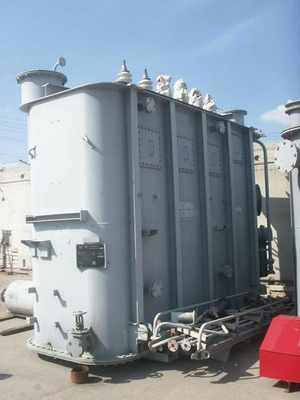 Потери холостого хода и короткого замыкания в данной серии трансформаторов полностью соответствуют европейским нормам в области энергоэффективности распределительных трансформаторов. При этом также улучшены шумовые характеристики оборудования
Трансформаторы в промышленности и быту
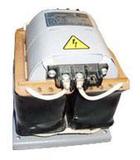 Трансформатор ОСП0,4 однофазный сухой предназначен для питания цепей управления, сигнализации и автоматики, местного освещения.Допускается применение для других целей при условии соблюдения требований технических условий.
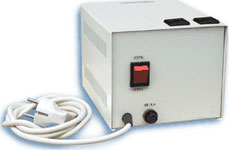 Трансформатор понижающий постоянного тока Штиль специально предназначен, чтобы вы спокойно могли пользоваться техникой, предназначенной для работы в сетях с напряжением 110В.
Проверь себя
Почему при разомкнутой вторичной цепи (в режиме холостого хода) трансформатор почти не потребляет энергии?
Объясните, почему с уменьшением сопротивления вторичной цепи возрастает мощность, потребляемая трансформатором от сети?
Предложите способ и схему определения числа витков обмотки трансформатора, не разматывая катушки.
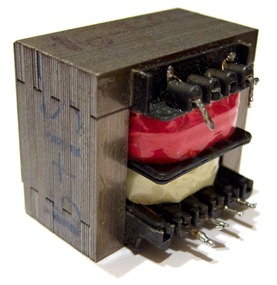